1
Формирование 
ключевых компетенций 
в начальной школе

                   15 декабря 2016 года
                   Наборская Светлана Юрьевна, методист ИМЦ
2
«Образование заключается не в количестве знаний, а в…

умении применять их в жизни»
3
Цель образования:
создание основы для самостоятельного успешного усвоения обучающимися новых знаний, умений, компетенций, видов и способов деятельности.*
* Федеральный государственный образовательный стандарт начального общего образования. Утвержден Приказом Министерства образования и науки Российской Федерации от 6 октября 2009 г. № 373
4
Современное общество выдвигает новые требования к результатам и качеству образования:
выпускник школы должен быть компетентным, мобильным, способным самостоятельно решать жизненные и профессиональные проблемы.
5
Компетенция – это …
Компетентность – это …
Электронное пособие
6
С.И.Ожегов:
Компетенция - круг вопросов, в которых человек хорошо осведомлён.
Компетентность – это способность    делать что-либо хорошо или эффективно.
7
Формирование ключевых компетенций, цель которых— помочь ребёнку адаптироваться в социуме.
8
Ключевая компетенция – 
это осознанная человеком способность решать жизненно важные задачи в конкретных ситуациях.

Владение компетенцией есть компетентность.
Электронное пособие
9
Стандарты первого поколения:
 Цель: освоение обязательного минимума содержания образования

«Знаниевый» подход

разрыв между знаниями и умением применять их для решения жизненных задач
Электронное пособие
10
«Образование заключается не в количестве знаний, а в умении применять их в жизни»
11
В современном образовательном процессе становится приоритетным
компетентностный подход.
12
Стандарты второго поколения:

Компетентностный подход

это освоение учащимися различного рода умений, позволяющих им в будущем действовать эффективно в нестандартных ситуациях профессиональной, личной и общественной жизни.
Электронное пособие
13
Цель компетентностного подхода – создание условий для формирования ключевых компетенций.
14
Ключевые компетенции:
Учебно-познавательные
Коммуникативные
Информационные
Общекультурные
Социальные
Социально-трудовые
Компетенция в сфере личностного самоопределения
Учебно-познавательные компетенции:
  • ставить цель и организовывать её достижение, уметь пояснить свою цель;
  • организовывать планирование, анализ, рефлексию, самооценку своей учебно-познавательной деятельности;
   • задавать вопросы к наблюдаемым фактам, отыскивать причины явлений, обозначать свое понимание или непонимание по отношению к изучаемой проблеме;
   • ставить познавательные задачи и выдвигать гипотезы; 
выбирать условия проведения наблюдения или опыта, описывать результаты, формулировать выводы;
   • выступать устно и письменно о результатах своего исследования;
   • иметь опыт восприятия картины мира.
15
Электронное пособие
Информационные компетенции:
  • владеть навыками работы с различными источниками информации: книгами, учебниками, словарями, справочниками, Интернет-ресурсами;
   • самостоятельно искать, извлекать, систематизировать, анализировать и отбирать необходимую информацию, организовывать, преобразовывать, сохранять и передавать ее;
   • ориентироваться в информационных потоках, уметь выделять в них главное и необходимое;
   • уметь осознанно воспринимать информацию;
   • овладеть навыками использования информационных устройств;
  • применять для решения учебных задач информационные и телекоммуникационные технологии: аудио и видеозапись, электронную почту, Интернет.
16
Электронное пособие
Коммуникативные компетенции:
  • уметь представить себя устно и письменно, написать анкету, письмо, поздравление;
   • уметь представлять свой класс, школу, страну, использовать для этого знание иностранного языка;
   • владеть способами взаимодействия с окружающими людьми; выступать с устным сообщением, уметь задать вопрос, корректно вести учебный диалог;
   • владеть разными видами речевой деятельности (монолог, диалог, чтение, письмо);
   • владеть способами совместной деятельности в группе, приемами действий в ситуациях общения; умениями искать и находить компромиссы;
   • иметь позитивные навыки общения в обществе, основанные на знании исторических корней и традиций различных национальных общностей и социальных групп.
17
Электронное пособие
18
Социальные компетенции:
владеть знаниями и опытом выполнения типичных социальных ролей: семьянина, гражданина; 
уметь действовать в каждодневных ситуациях семейно-бытовой сферы;
определять свое место и роль в окружающем мире, в семье, в коллективе, государстве; 
владеть культурными нормами и традициями, прожитыми в собственной деятельности; 
владеть эффективными способами организации свободного времени;
иметь представление о системах социальных норм и ценностей в России и других странах;
Электронное пособие
Социально-трудовые компетенции:

действовать в сфере трудовых отношений в соответствии с личной и общественной пользой, владеть этикой трудовых и гражданских взаимоотношений;
 владеть элементами художественно-творческих компетенций читателя, слушателя, исполнителя, зрителя, юного художника, писателя.
19
Электронное пособие
20
Компетенции в сфере личностного самоопределения:

Формирование опыта самопознания, осмысления своего места в мире, выбора ценностных , целевых, смысловых установок для своих действий.
Электронное пособие
Общекультурные компетенции:

познание и опыт деятельности в области национальной и общечеловеческой культуры; 
духовно-нравственные основы жизни человека и человечества, отдельных народов; 
культурологические основы семейных, социальных, общественных явлений и традиций; 
роль науки и религии в жизни человека; 
компетенции в бытовой и культурно-досуговой сфере,
21
Электронное пособие
Компетенции формируются на всех уроках, если:
22
обучение носит системно-деятельностный характер;
идет ориентация учебного процесса на развитие самостоятельности и ответственности ученика за результаты своей деятельности;
если создаются условия для приобретения опыта и достижения цели;
применяются активные методы обучения, современные образовательные  технологии, развивающие, прежде всего, познавательную, коммуникативную и личностную активность.
23
Формирование информационной компетенции у младших школьников
Электронное пособие
24
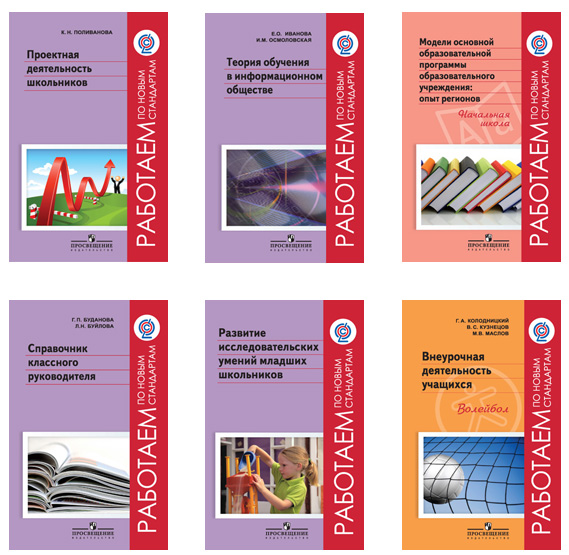 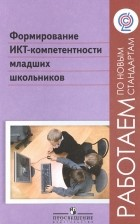 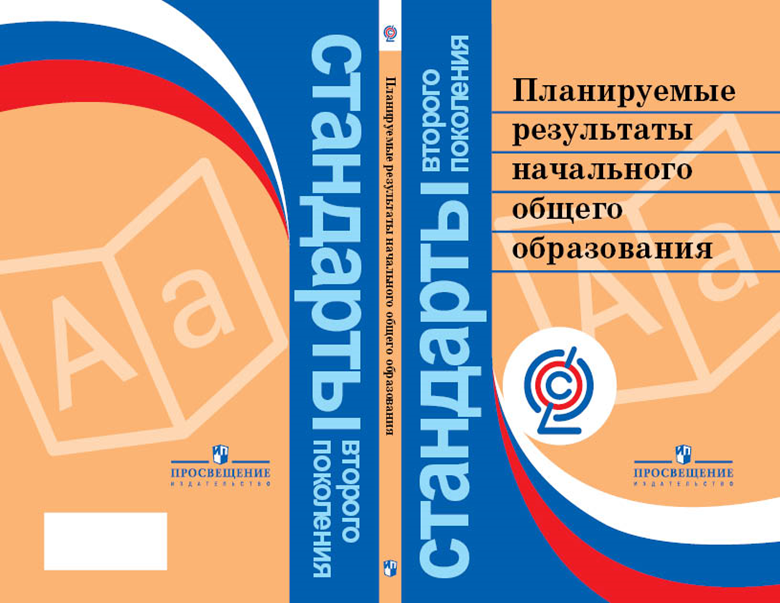 Электронное пособие
25
Спасибо за внимание!
Творческих успехов всем!